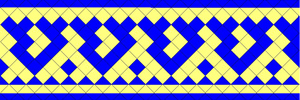 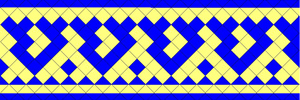 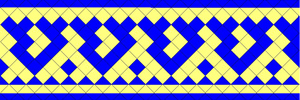 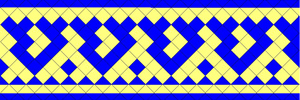 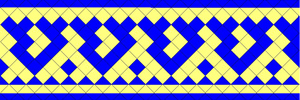 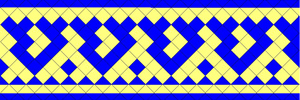 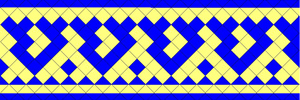 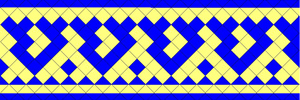 Мастер - класс по изготовлению маски  «Медвежьего праздника»
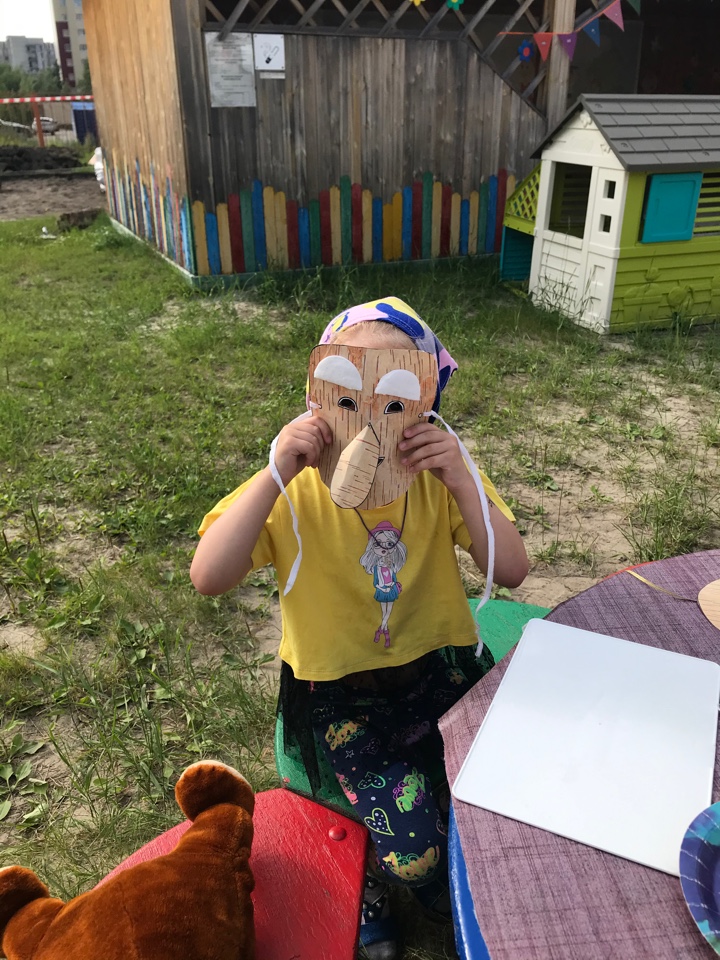 Лебедева Ольга Викторовна, воспитатель
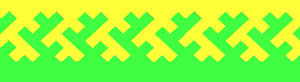 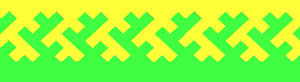 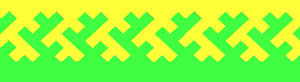 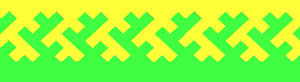 Актуальность
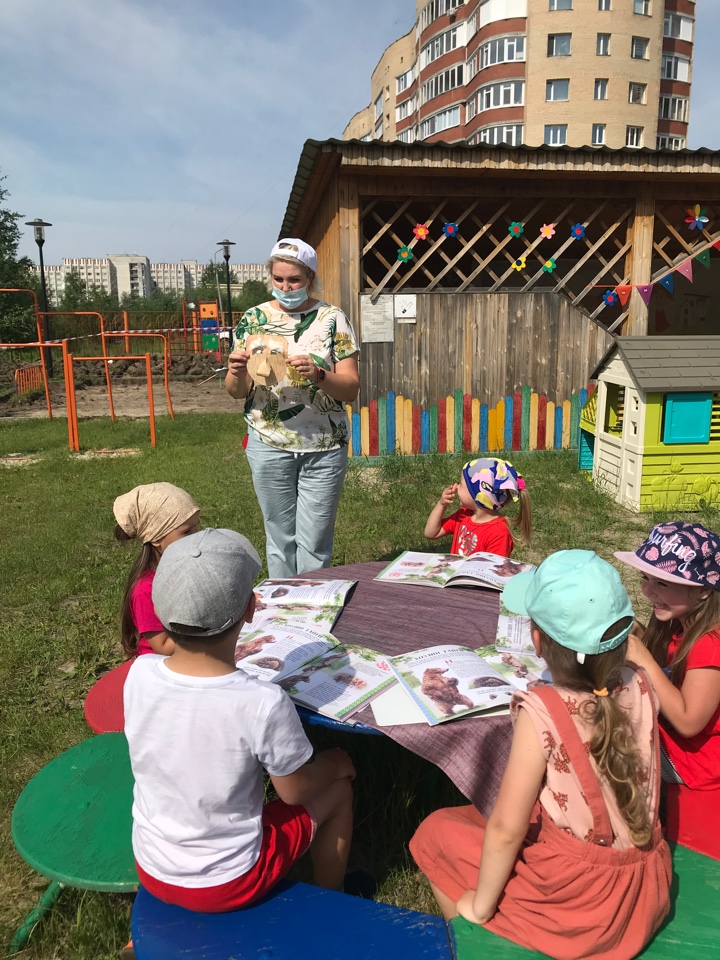 Югра – наш край родной. У каждого из нас имеется потребность и желание узнать край, в котором мы  живем, познакомиться с  его традициями, обычаями и праздниками.   
     Самым красочным праздником у народов ханты и манси считается  «Медвежий праздник» или «Медвежьи игрища». 
     В рамках реализации проекта «Мы живем с тобой в Югре», мы познакомили детей с этим праздником и провели мастер-класс по изготовлению берестяной маски саснел.
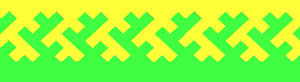 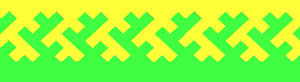 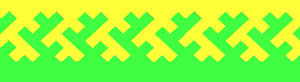 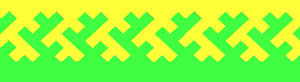 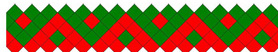 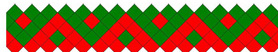 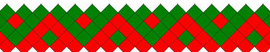 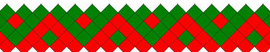 Цель: Ознакомление детей с историей возникновения берестяной маски саснел и создание своей маски.
Задачи:
- формировать представление об истории возникновения маски, о материале их изготовления, выстраивать последовательность операций при выполнении творческой работы.
 - развивать познавательный интерес, творческую активность, художественный вкус, мелкую моторикупальцев.  - воспитывать аккуратность, усидчивость, оригинальность и уважительное отношение к традициям народов ханты.
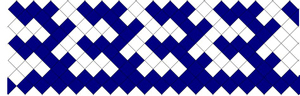 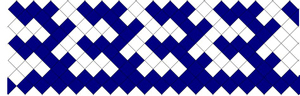 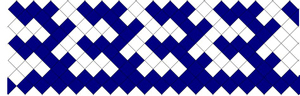 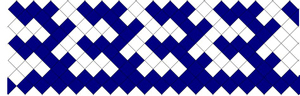 Предварительная работа.  * Просмотр презентаций о жизни и традициях народов ханты.* Беседа с воспитанниками о истории праздника.* Чтение художественных произведений, стихов писателей Югры.* Рассматривание фото о жизни, быте, традициях народов Севера.
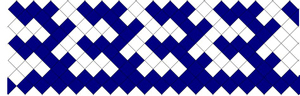 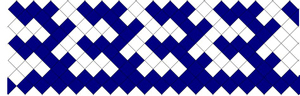 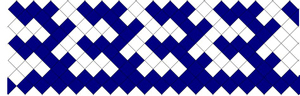 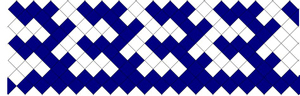 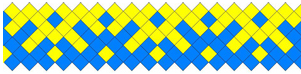 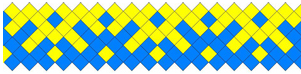 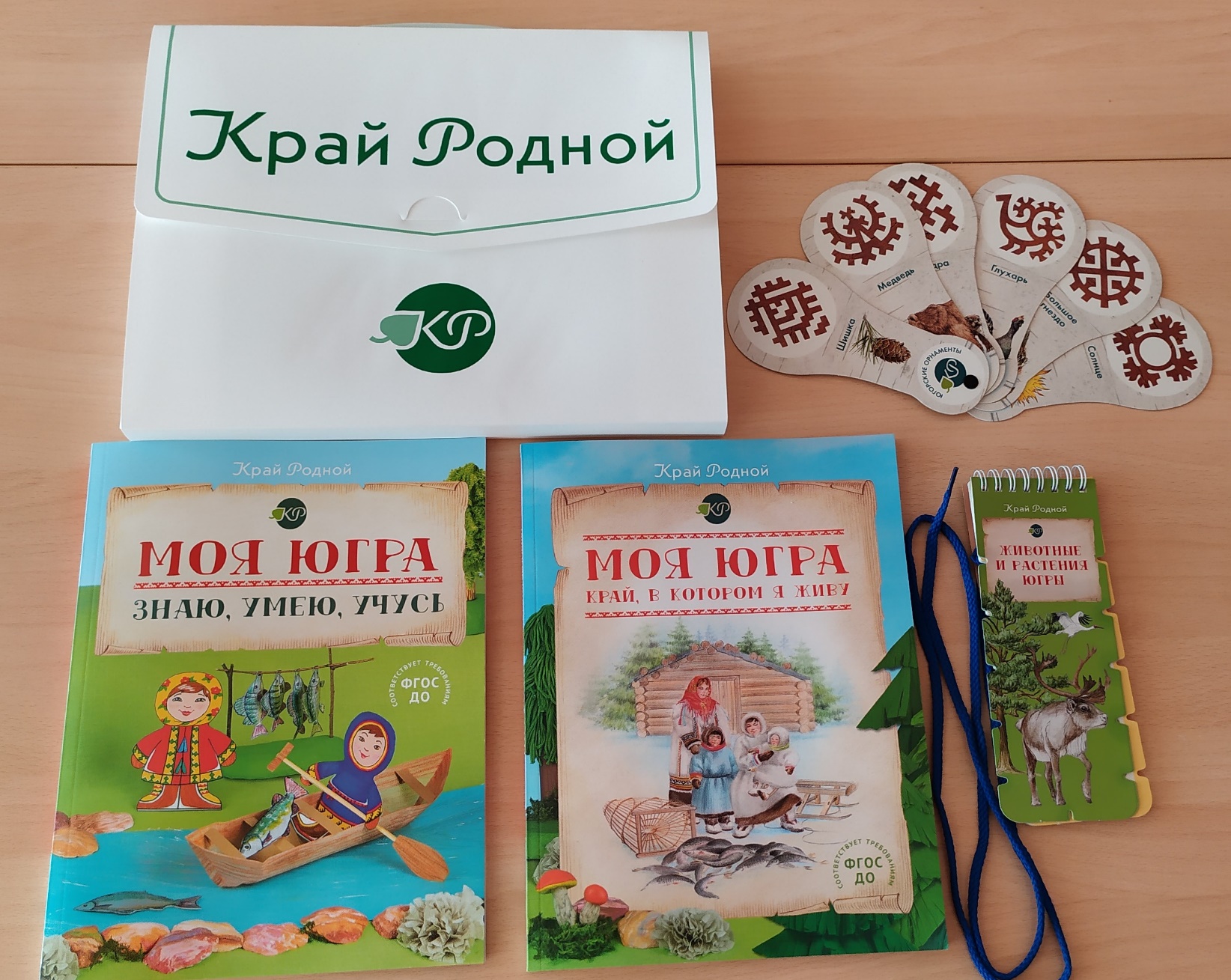 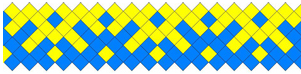 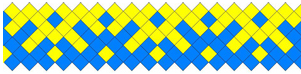 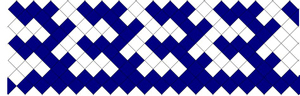 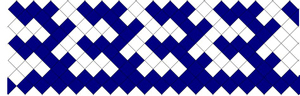 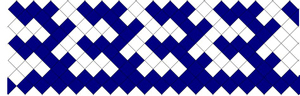 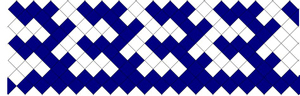 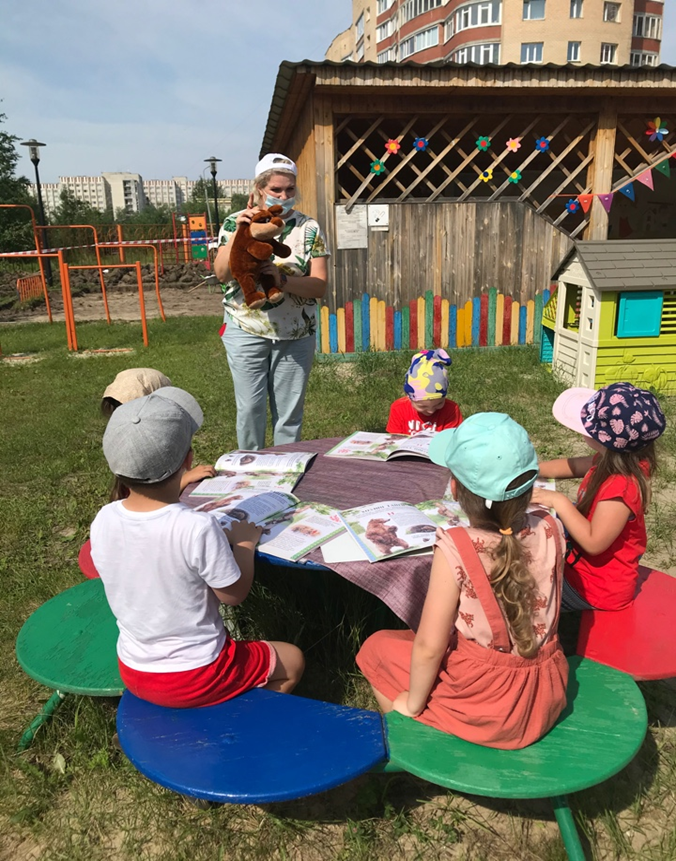 История этого праздника необычна. С давних времен люди почитали медведя, считали хозяином  тайги.
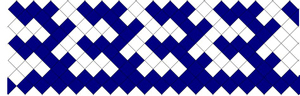 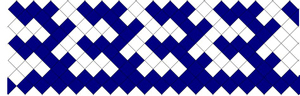 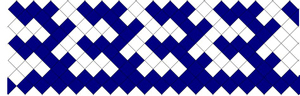 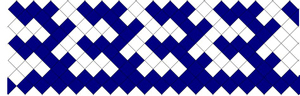 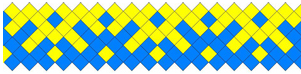 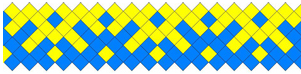 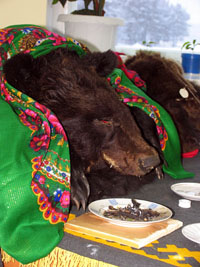 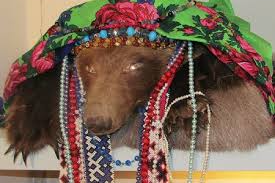 Медвежий праздник
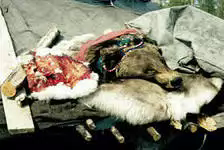 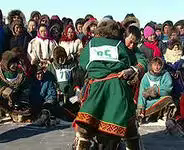 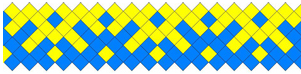 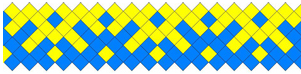 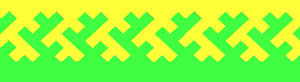 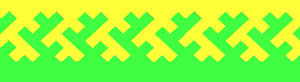 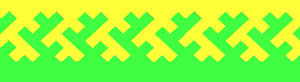 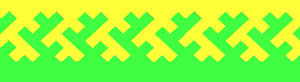 Мастер-класс по изготовлению маски медведя
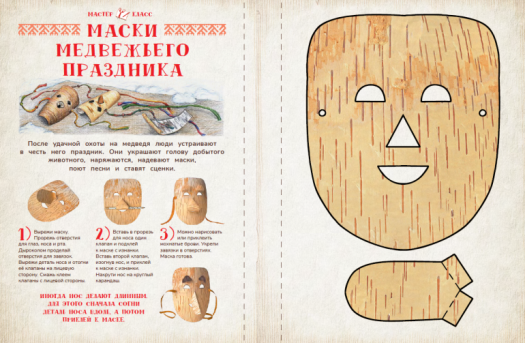 Оборудование:  комплект «Моя Югра», выкройки масок из картона, различные материалы для украшения масок (ватные диски, вата), дырокол, ножницы, тесьма, ленты тканевые, клей-карандаш.
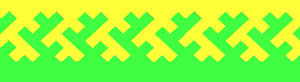 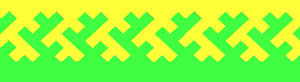 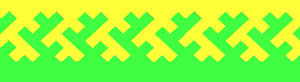 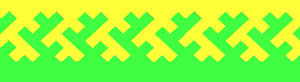 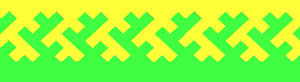 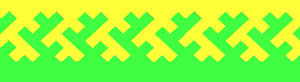 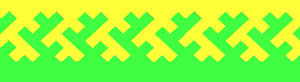 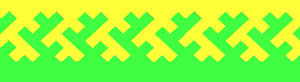 Мастер-класс по изготовлению маски медведя
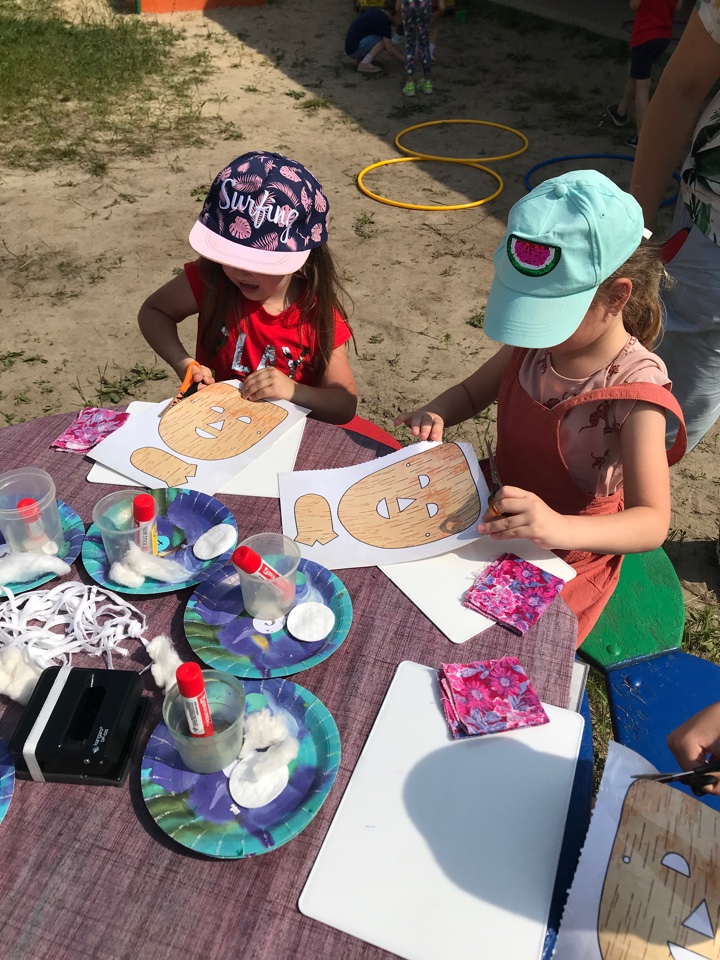 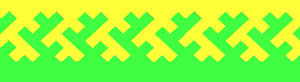 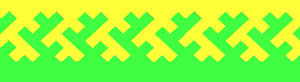 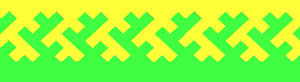 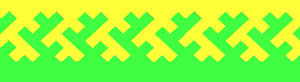 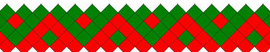 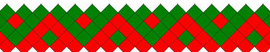 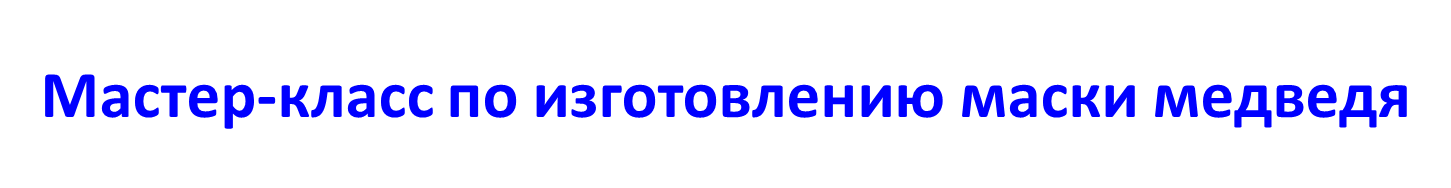 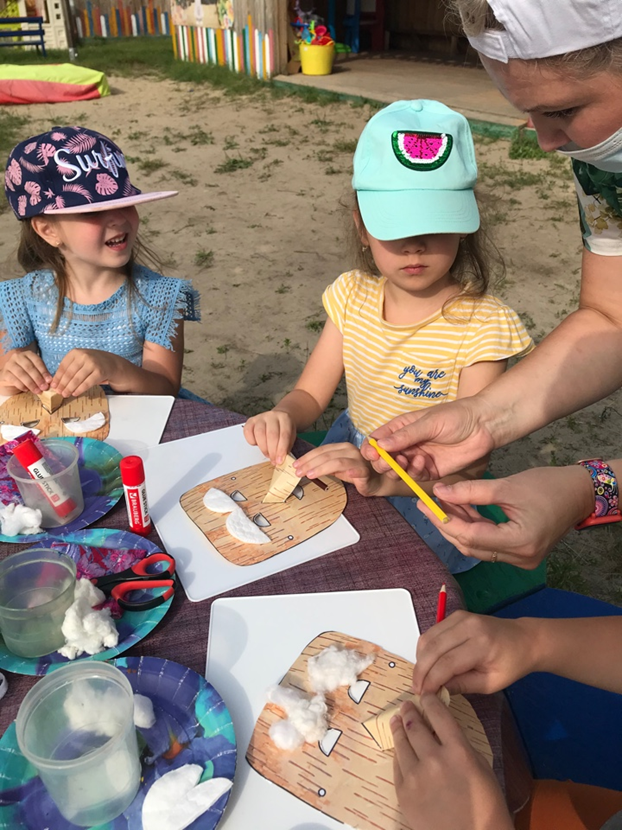 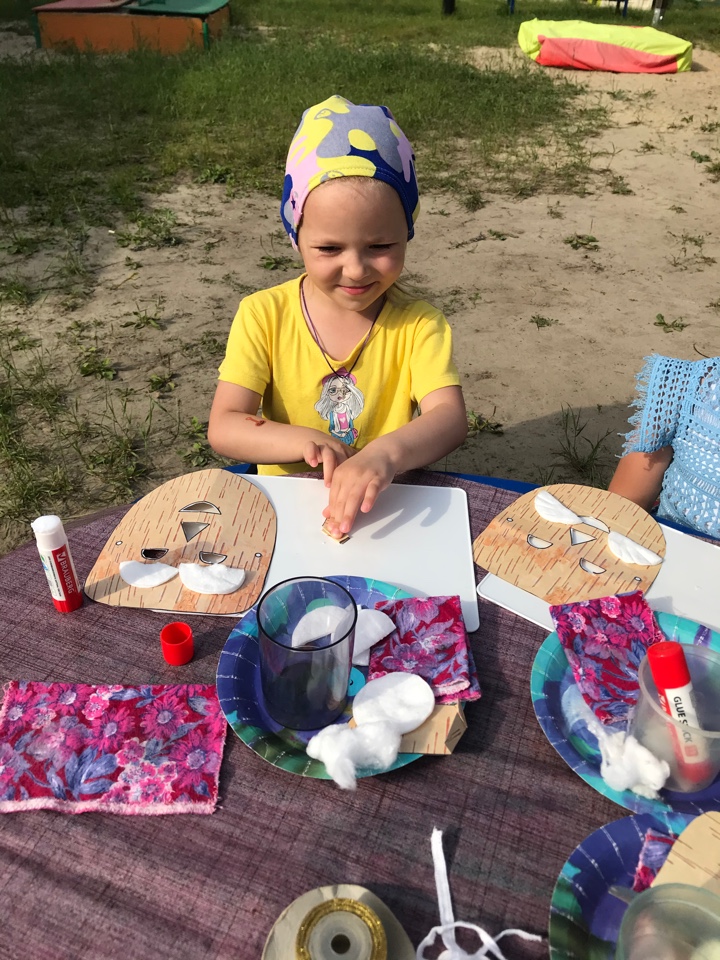 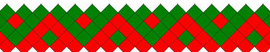 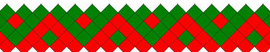 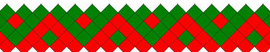 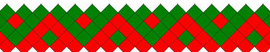 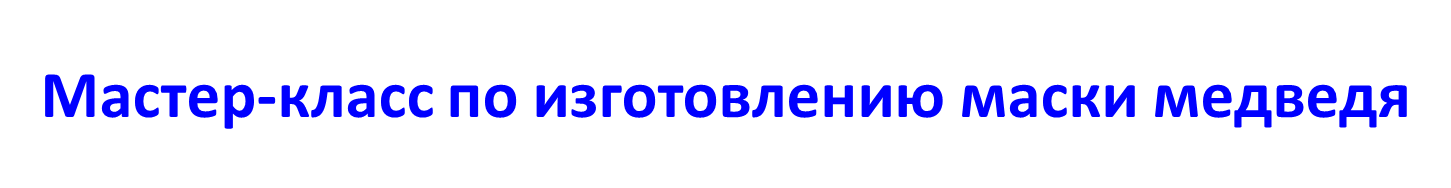 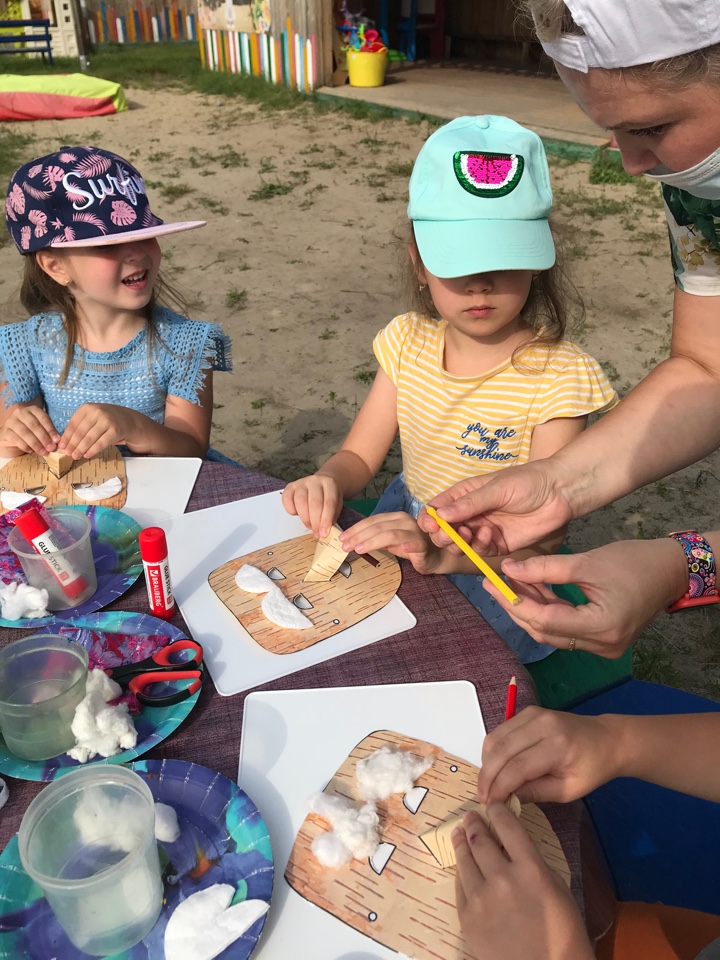 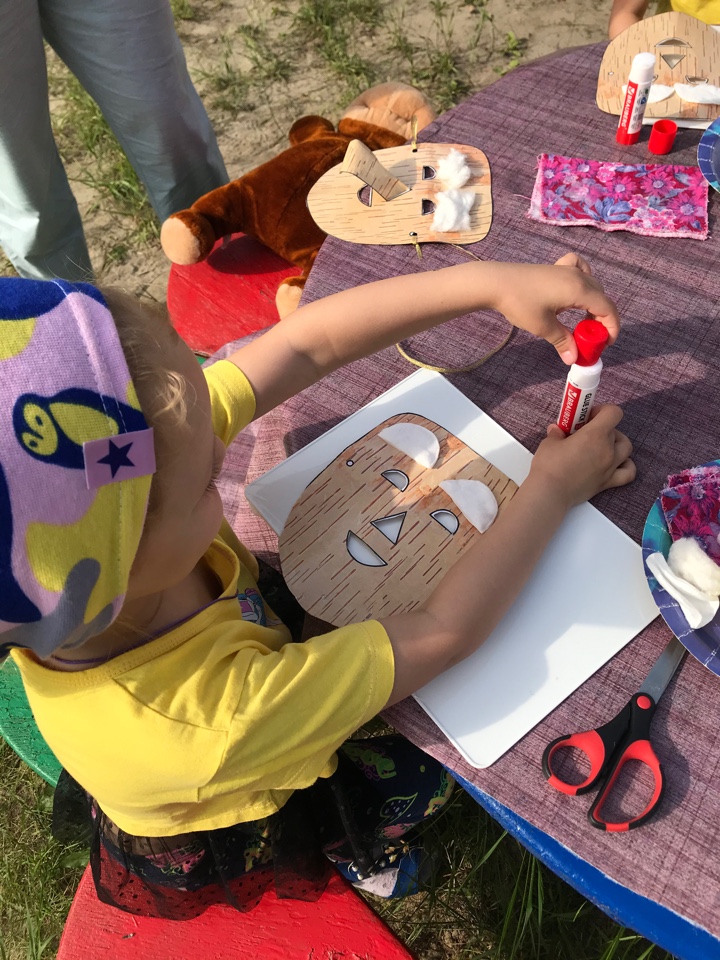 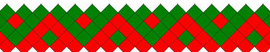 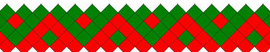 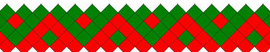 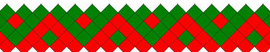 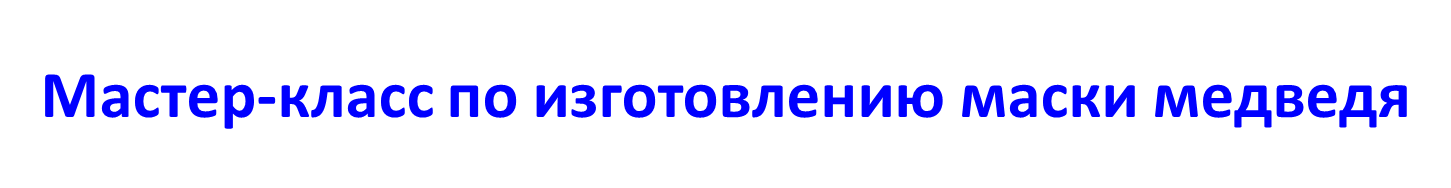 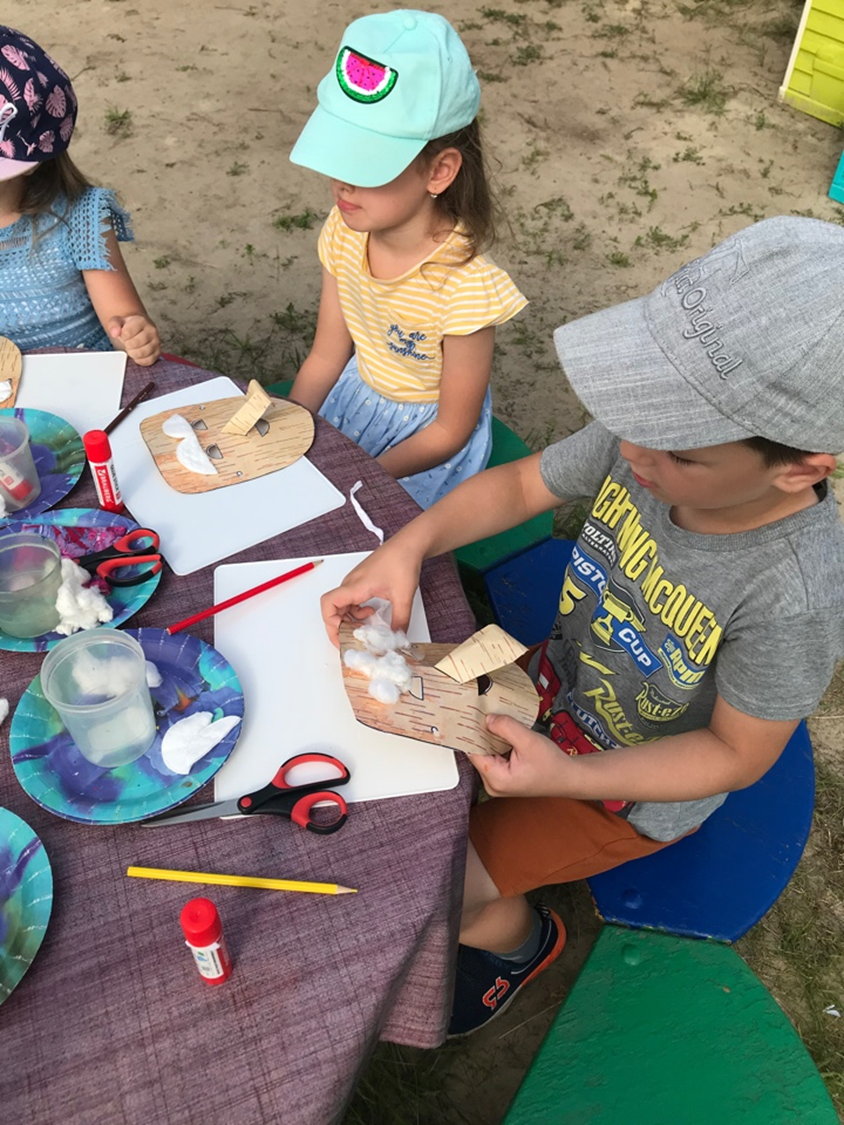 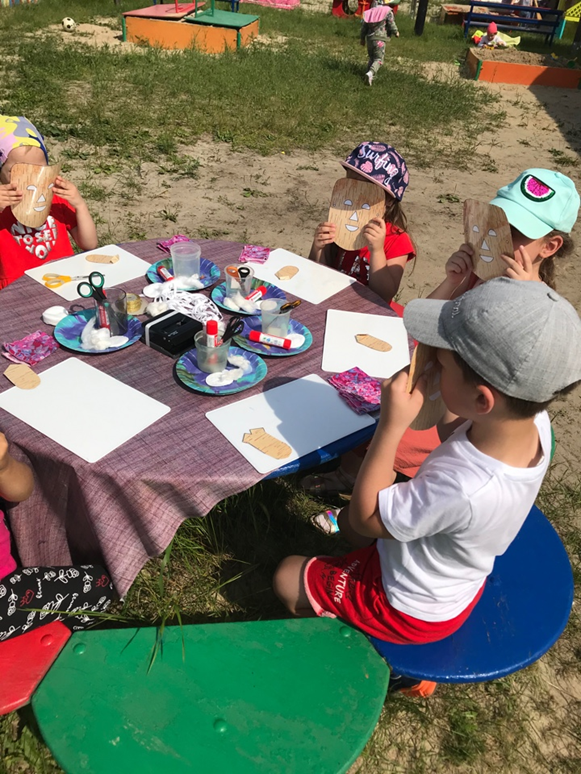 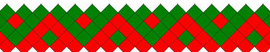 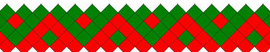 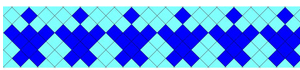 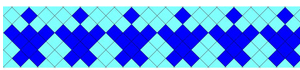 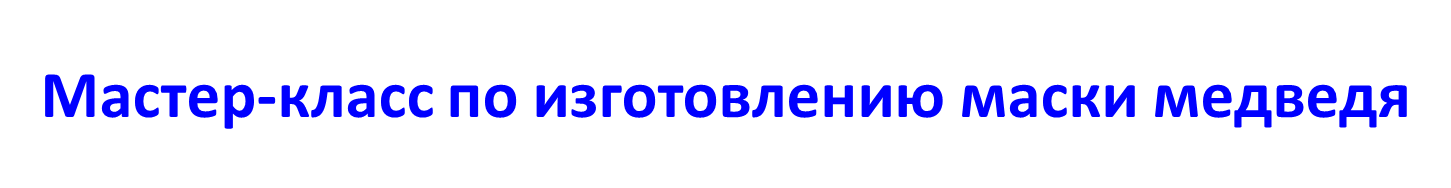 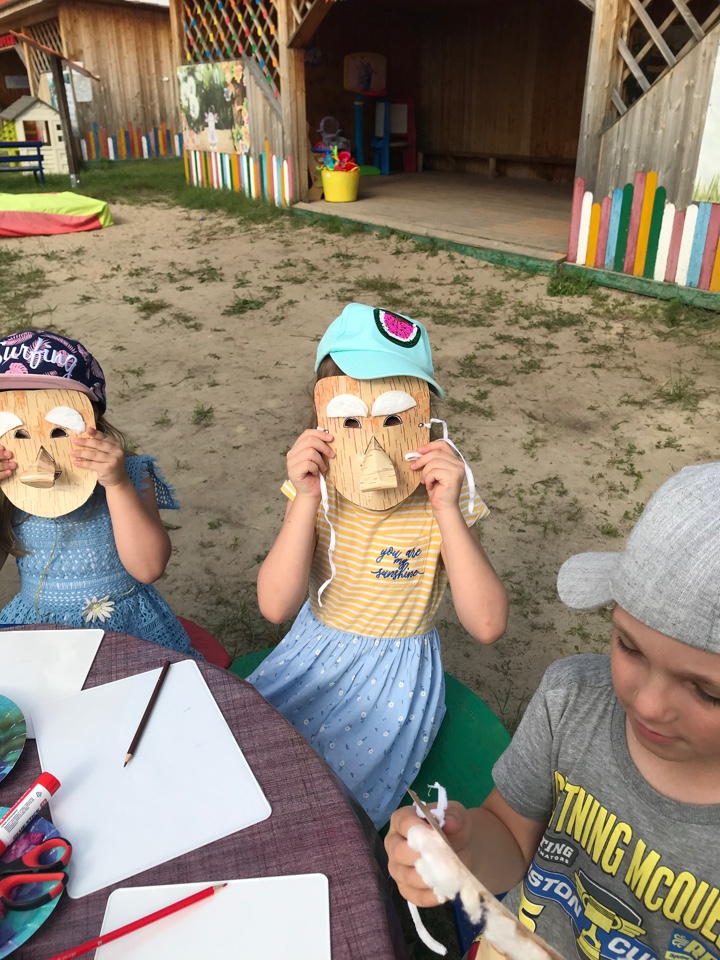 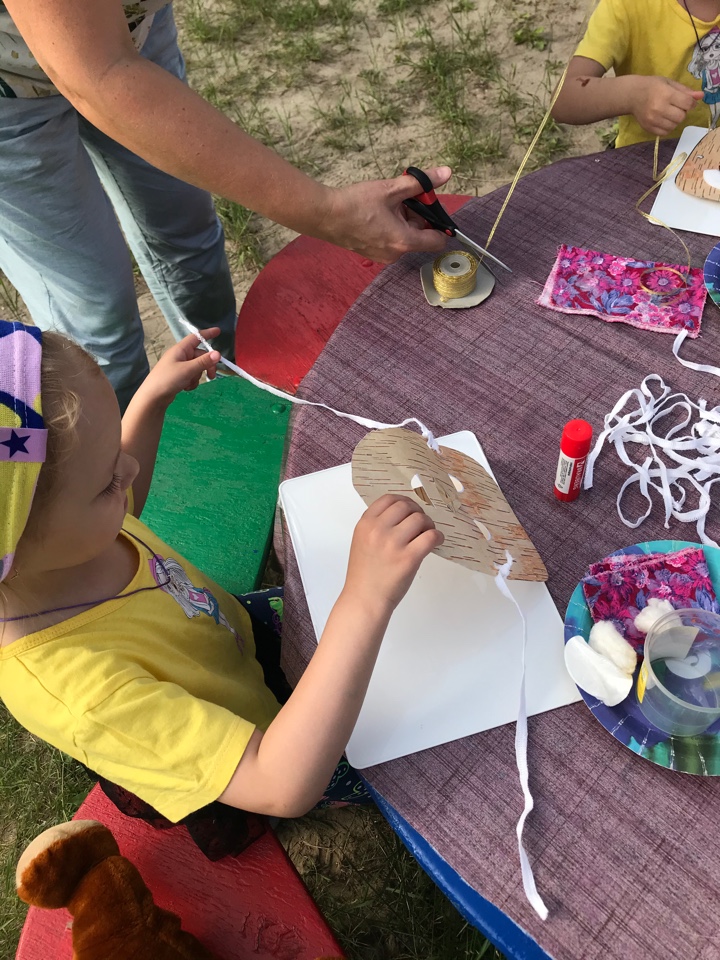 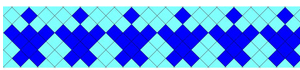 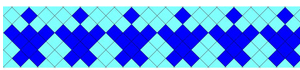 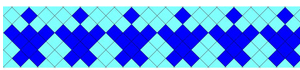 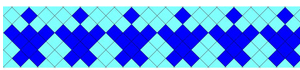 Театрализованная деятельность
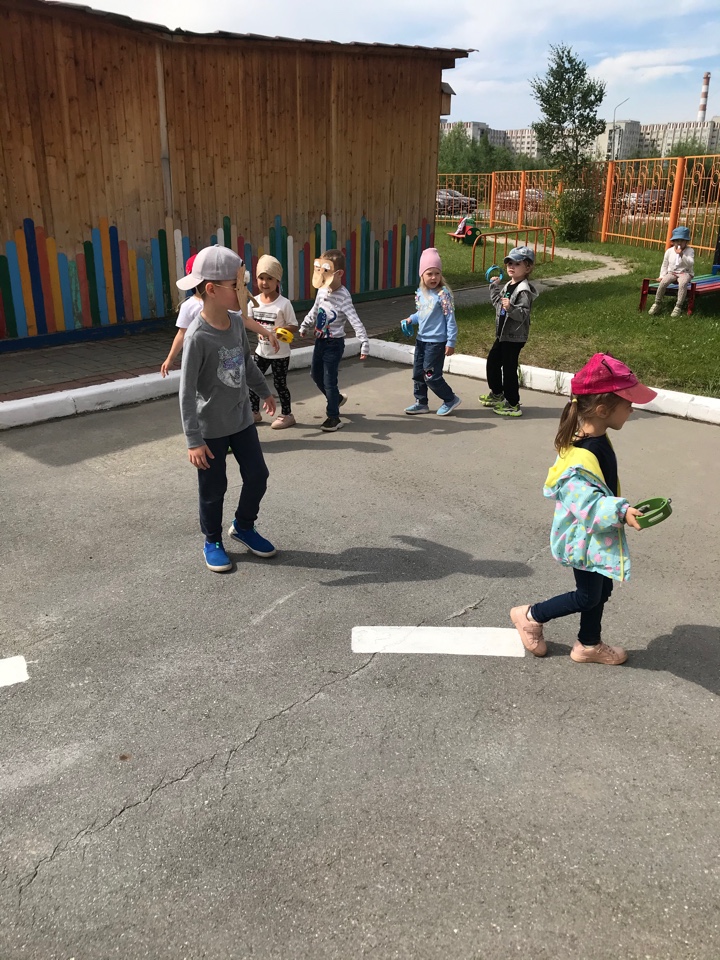 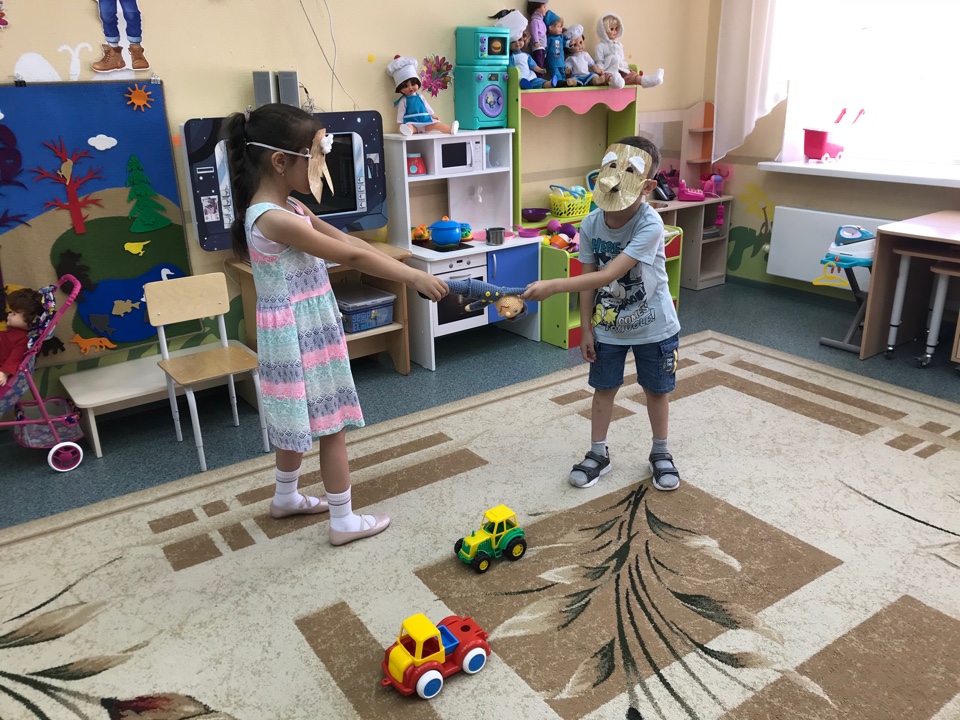 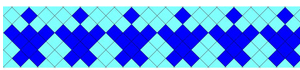 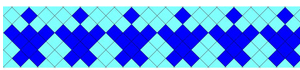 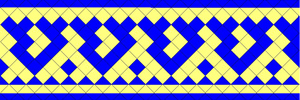 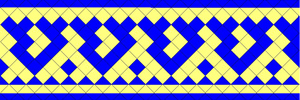 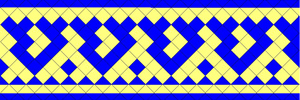 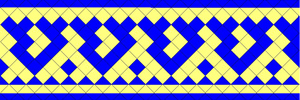 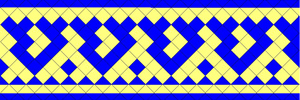 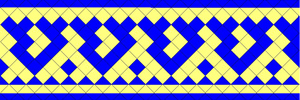 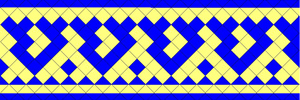 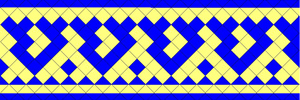 Мастер - класс по изготовлению маски  «Медвежьего праздника».
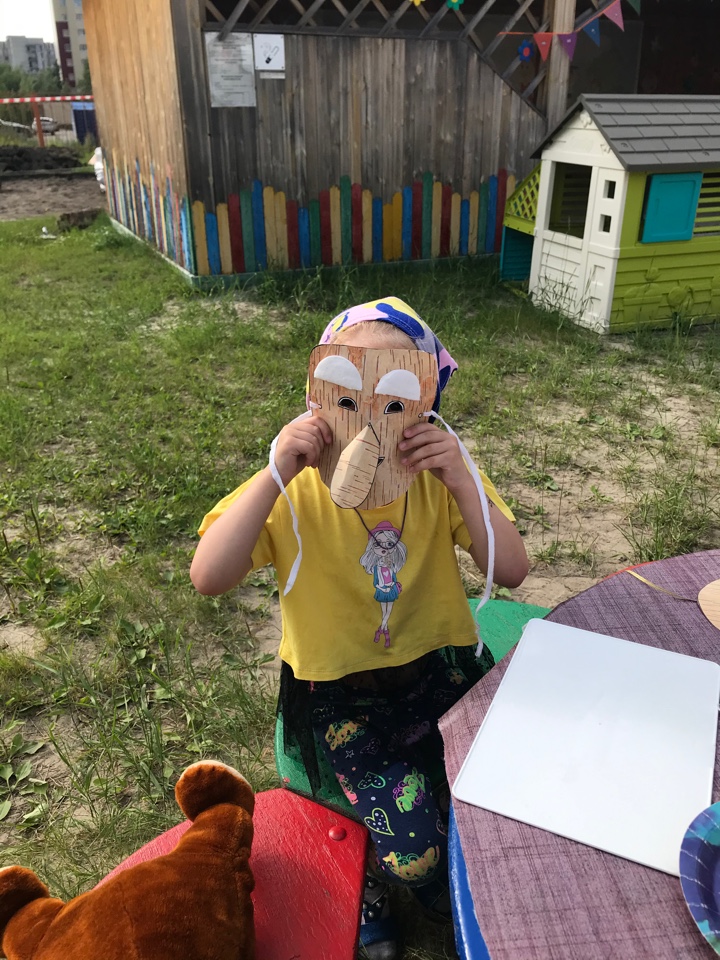 Лебедева Ольга Викторовна, воспитатель